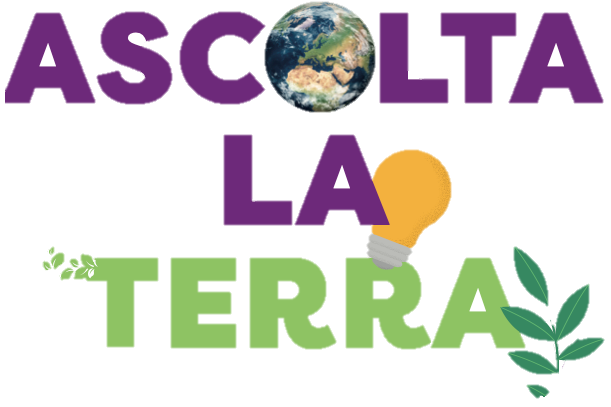 GEOGRAFIA PER LA SCUOLA SECONDARIA DI I GRADO
Geografia per un mondo possibile
TAGLIO AMBIENTALE
TESTO LINEARE E ACCESSIBILE
APPRENDIMENTO ATTIVO
ARTICOLAZIONE DEI CONTENUTI
CULTURA E RELAZIONI
Taglio ambientale
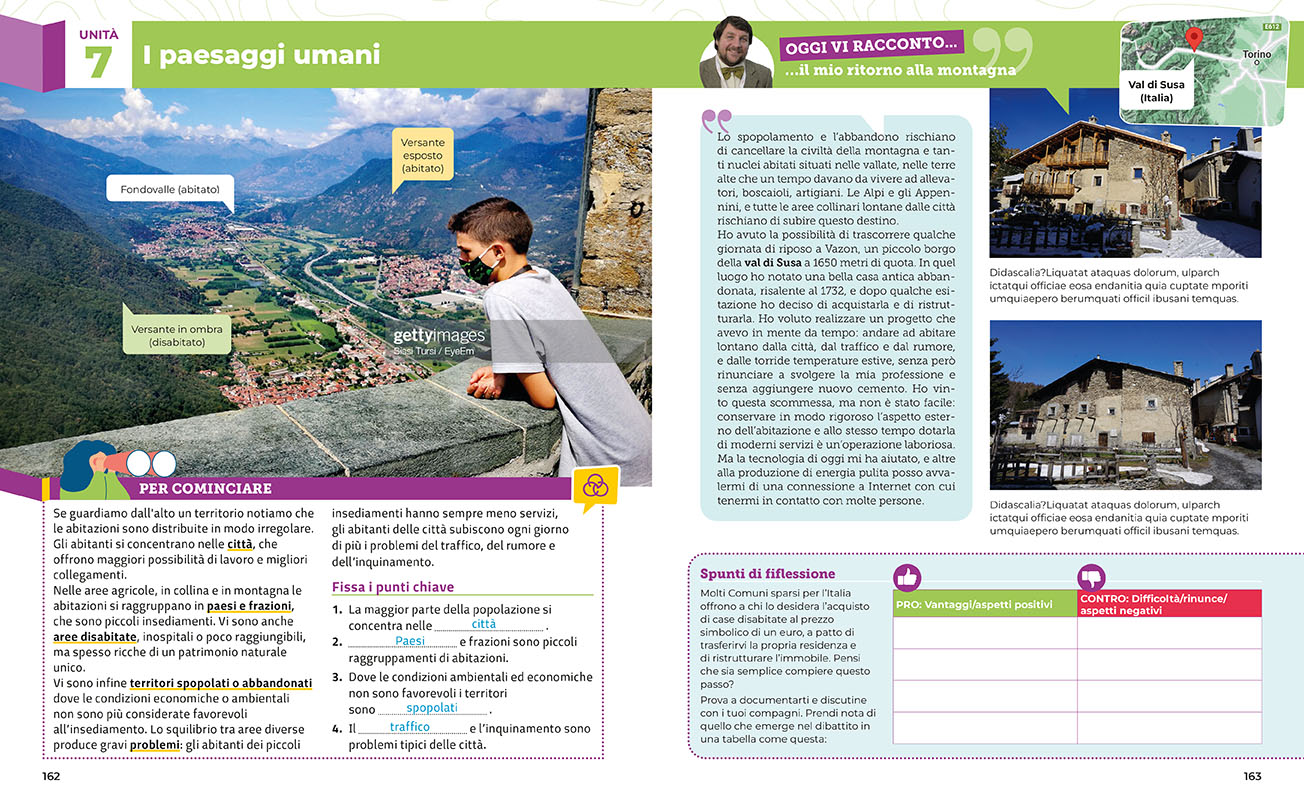 Apertura di unità con un intervento di Luca Mercalli. Racconto di una esperienza o di una riflessione su temi ambientali
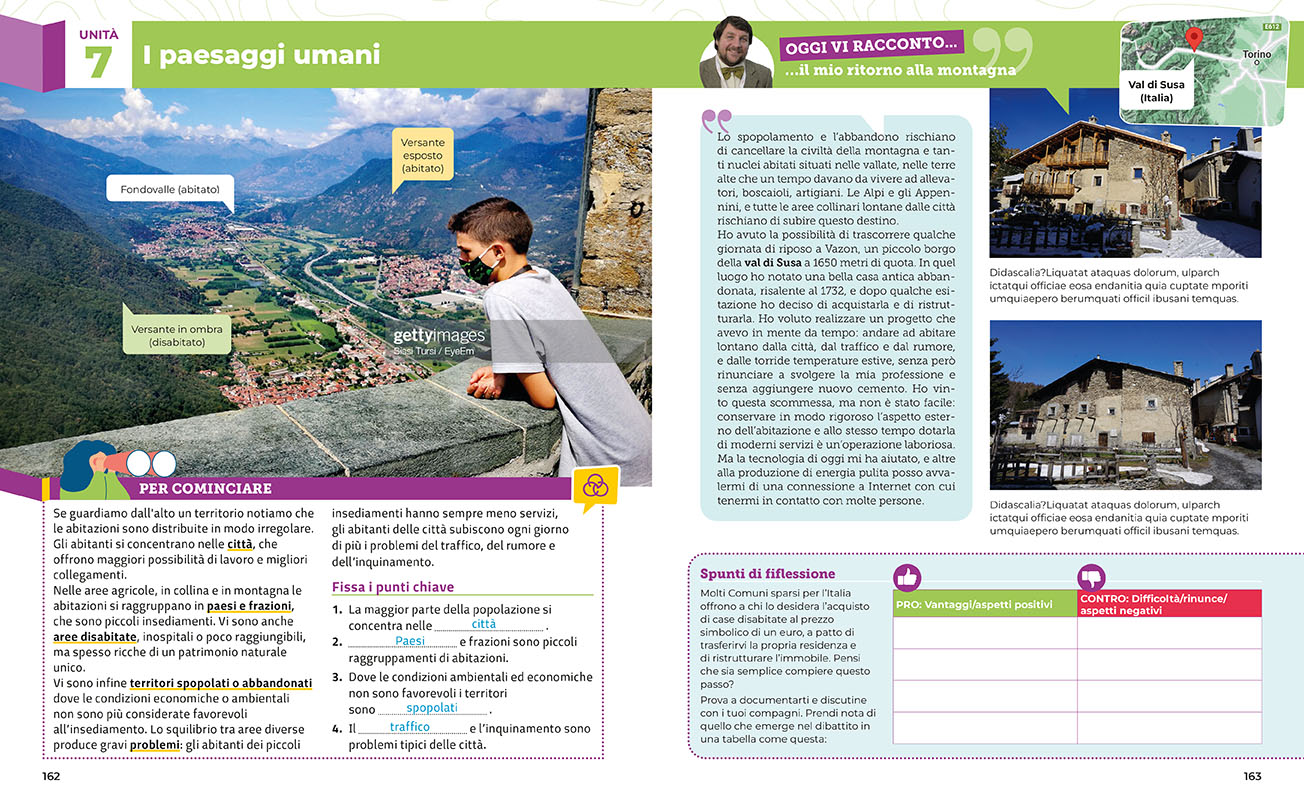 Taglio ambientale
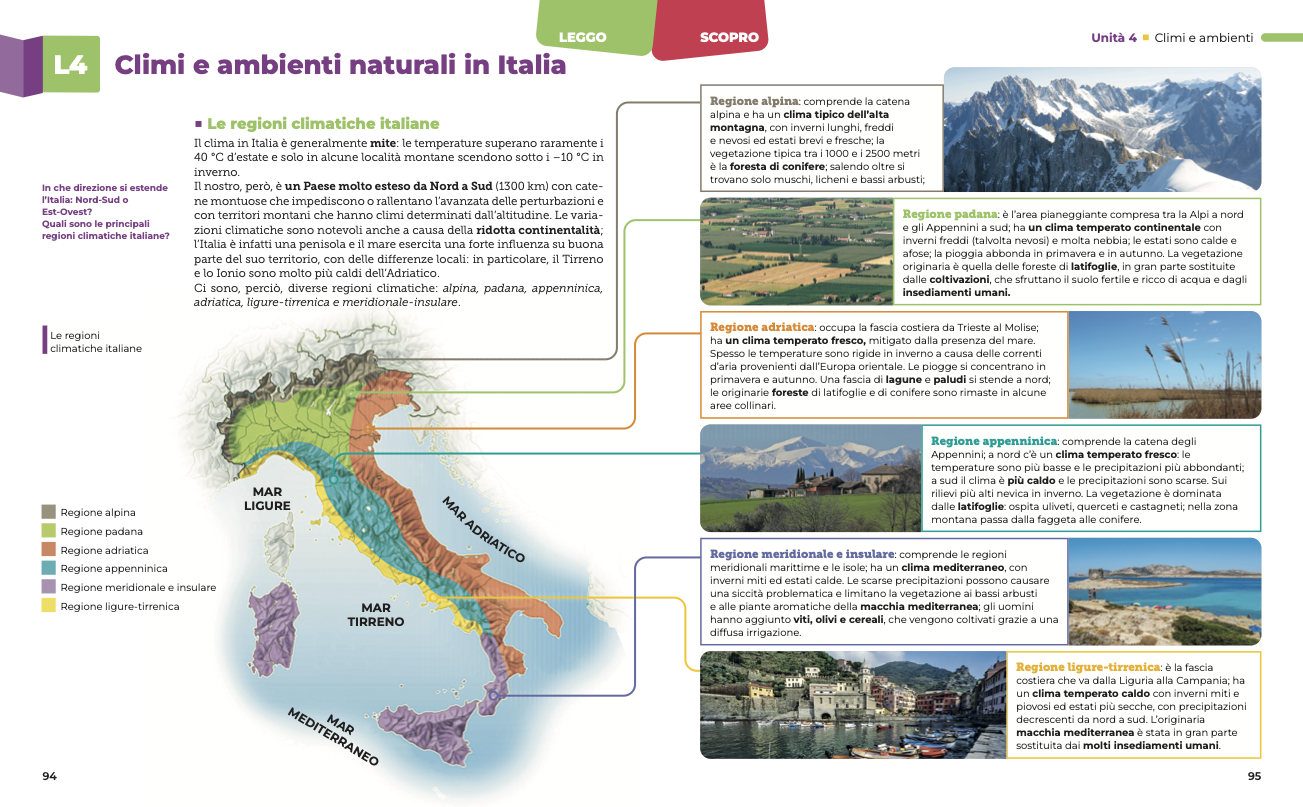 Testo organizzato. schematicamente. L’infografica facilita l’apprendimento di importanti elementi del territorio (ambienti naturali e loro connessione con il clima)
Taglio ambientale
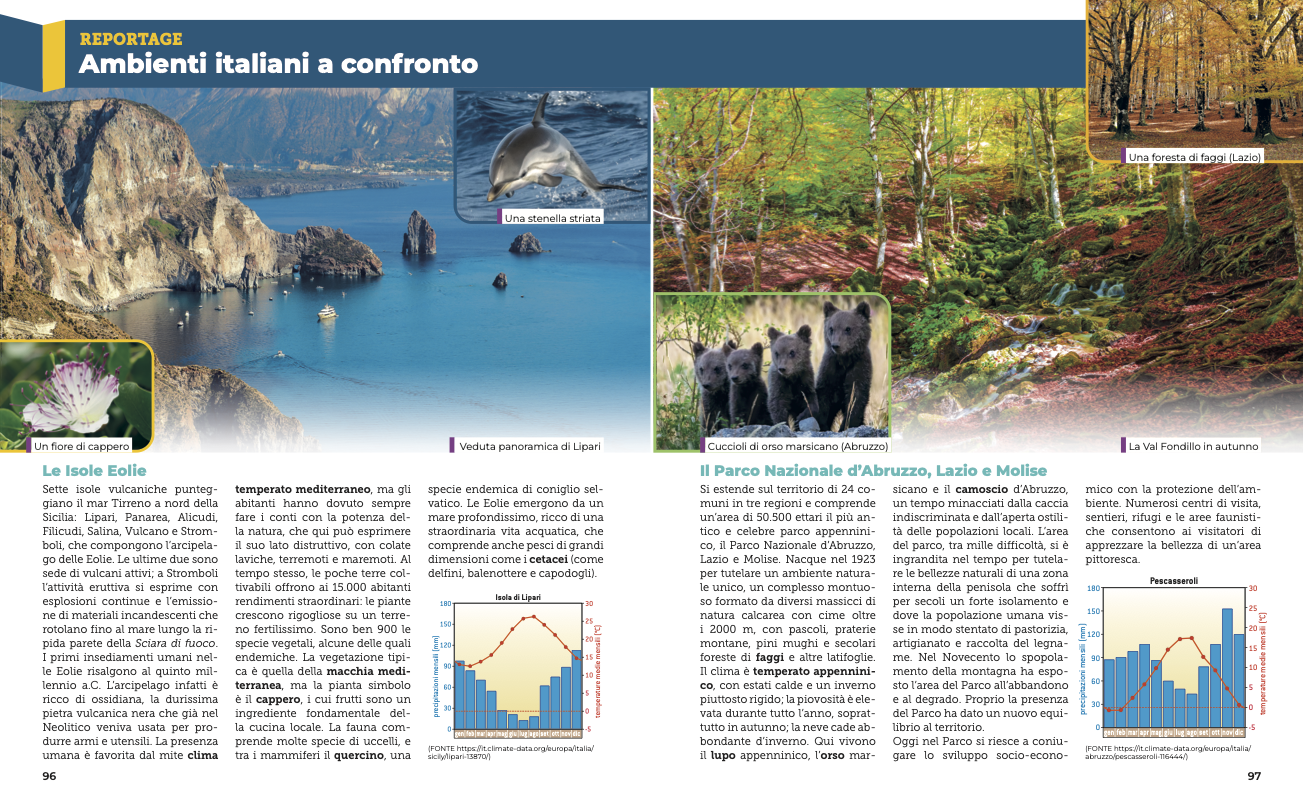 Scheda Reportage con Analisi di ambienti a confronto
Taglio ambientale
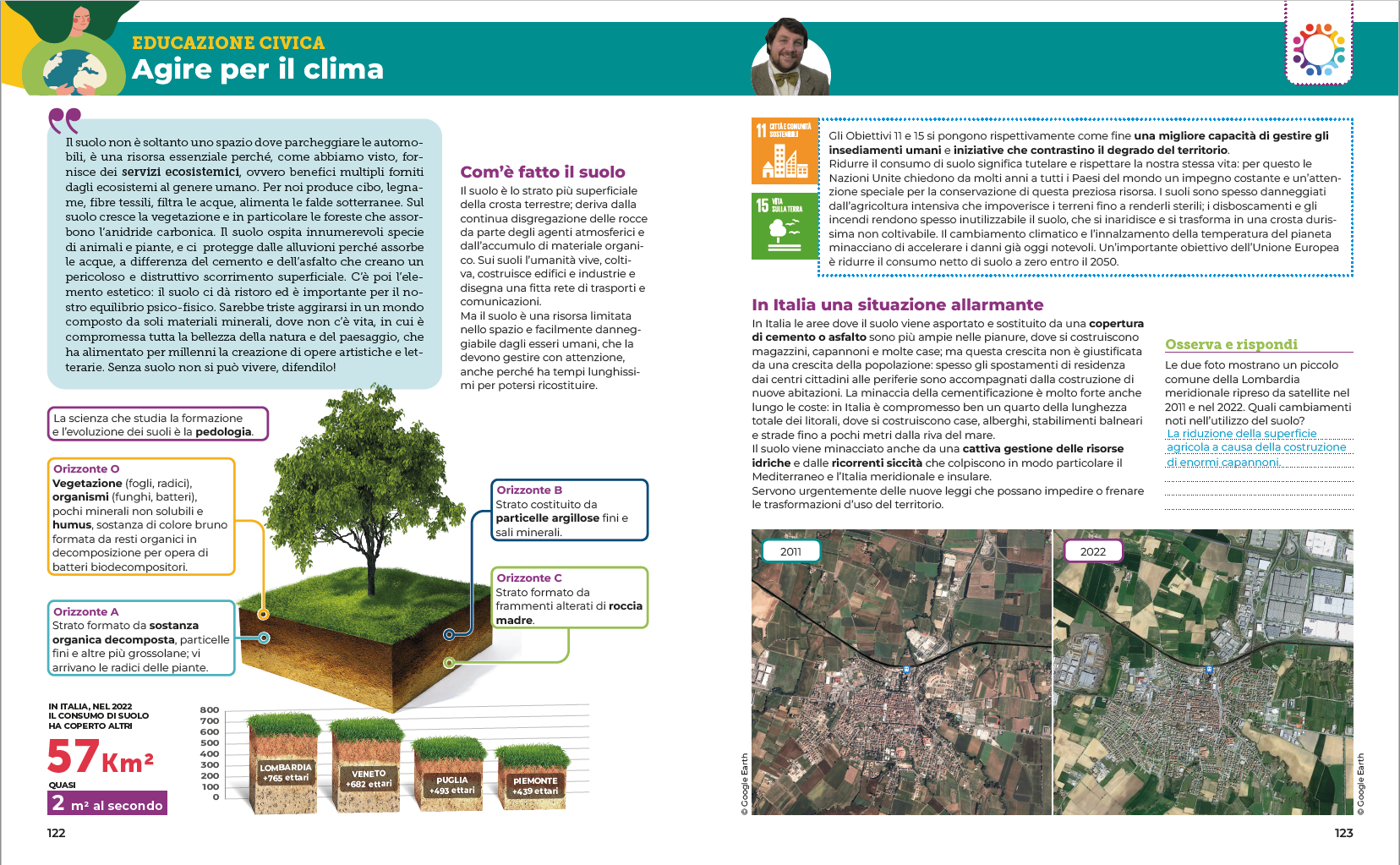 Schede di educazione civica con interventi diretti di Luca Mercalli sugli atteggiamenti e i comportamenti corretti (competenze ambientali) e rimando agli obiettivi dell’Agenda 2030
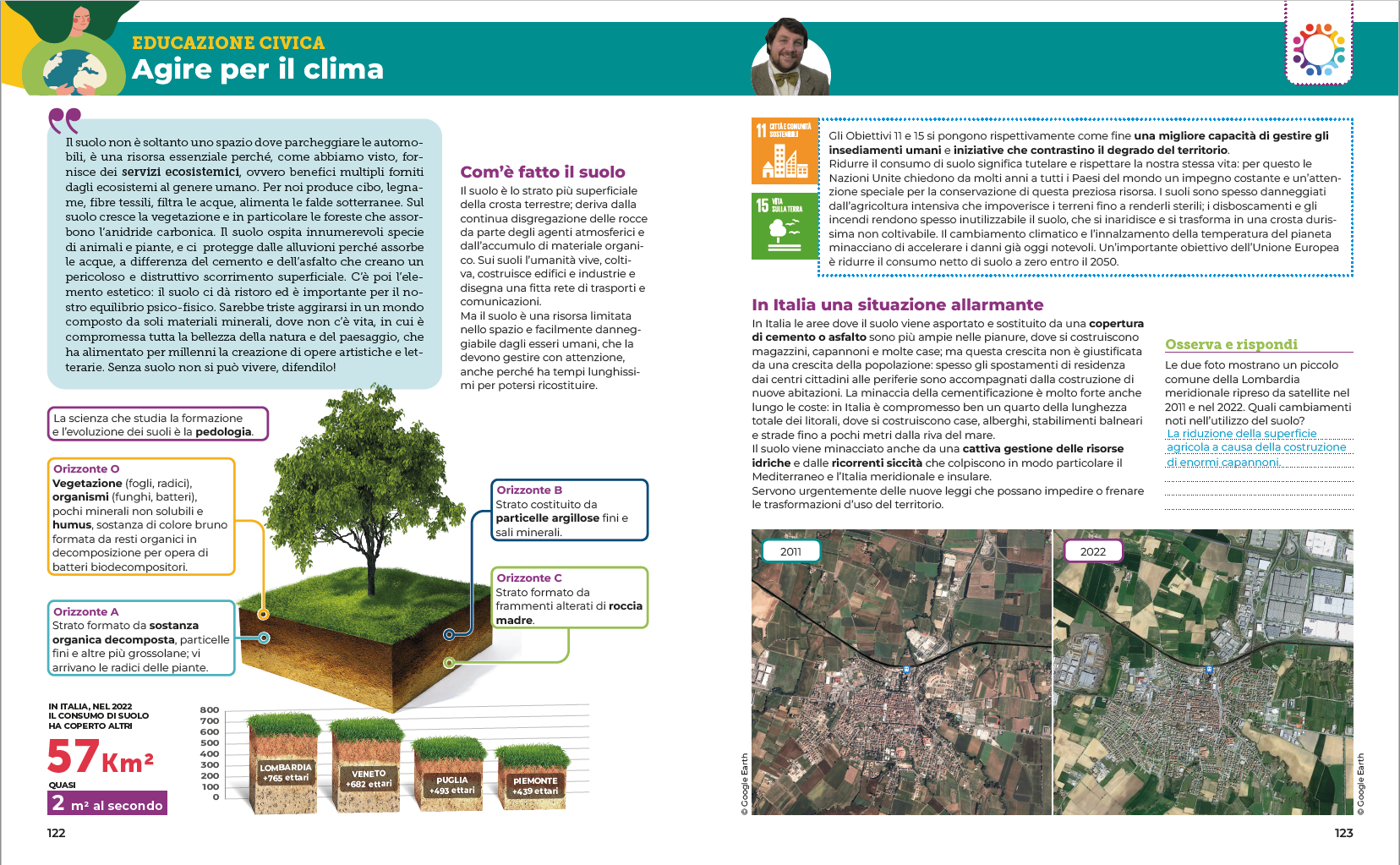 Testo lineare e accessibile
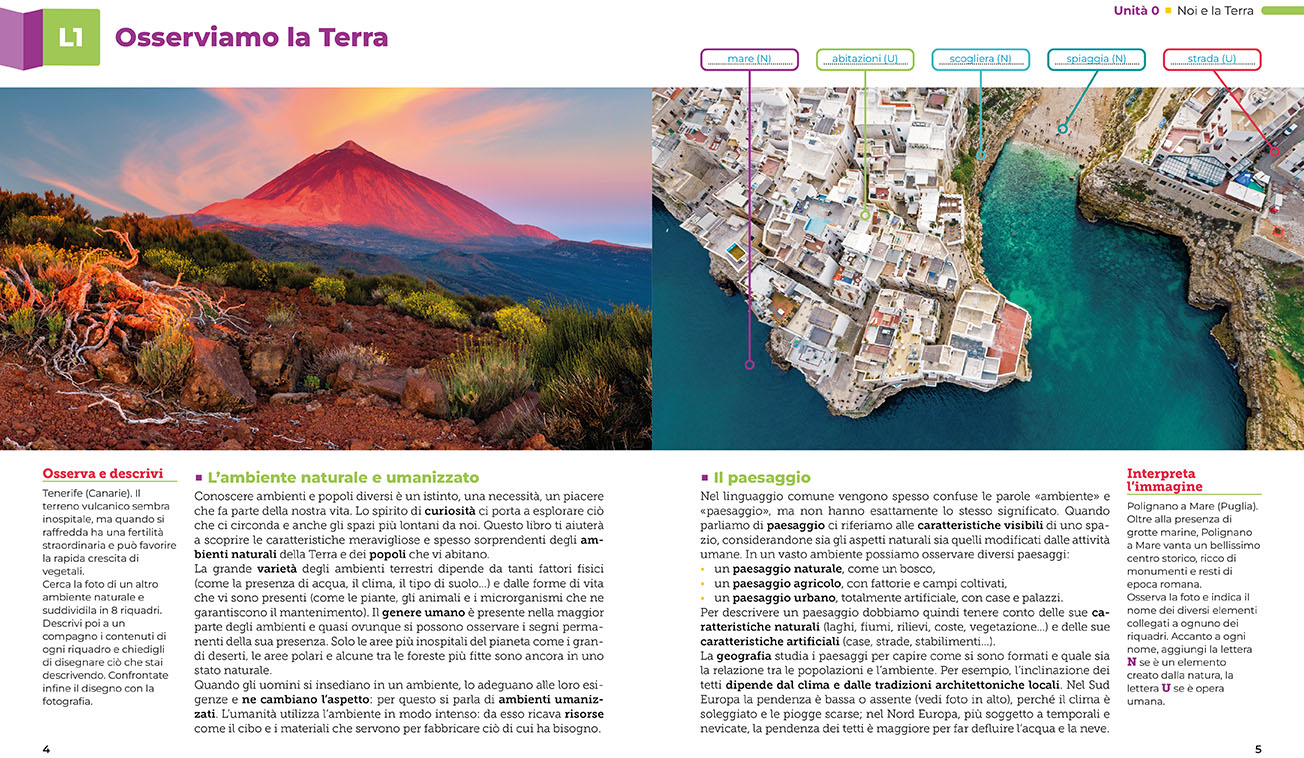 La struttura della doppia pagina è sempre lineare, in sintonia con gli obiettivi generali di Ascolta la Terra: accessibilità, semplicità e – specialmente in classe prima – una concisione che facilita l’approccio alla disciplina
Testo lineare e accessibile
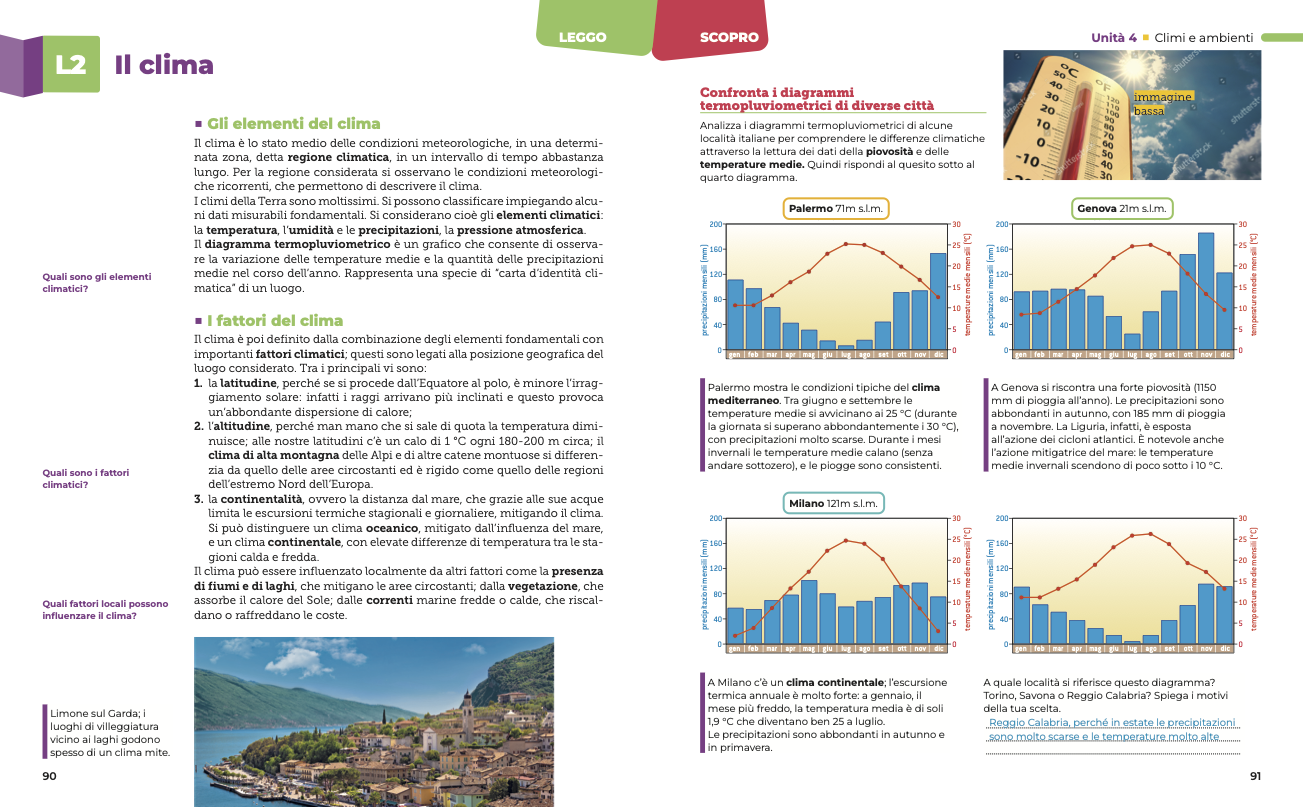 Il testo base è spesso organizzato per frasi brevi e con l’utilizzo dei punti elenco.
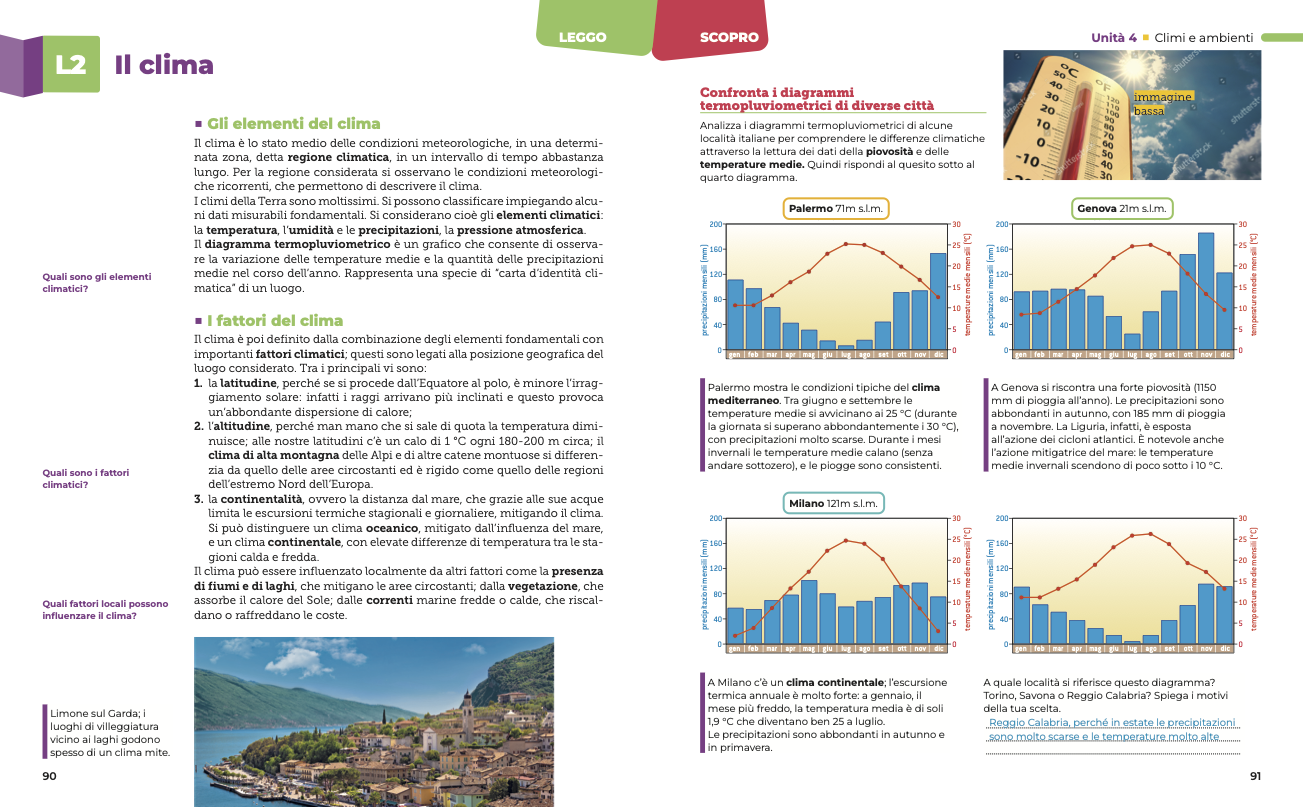 Apprendimento attivo
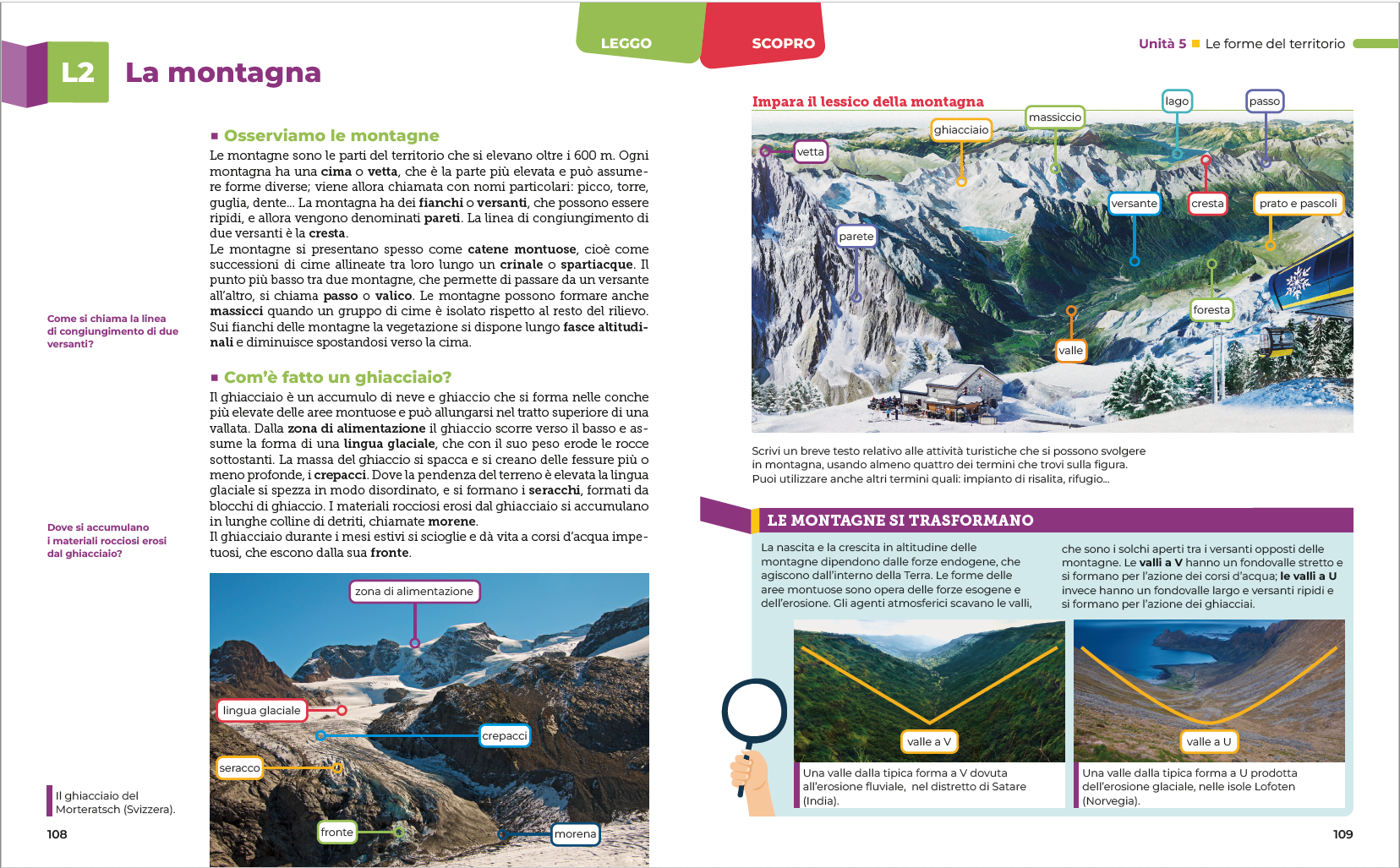 Le lezioni della parte tematica sono strutturate con lo schema 
LEGGO-SCOPRO
I paragrafi del testo base sono abbianati a disegni, schemi, fotografie e carte geografiche, accompagnati sempre da attività di comprensione e rielaborazione. Talvolta la pagina di destra riporta brevi approfondimenti
Apprendimento attivo
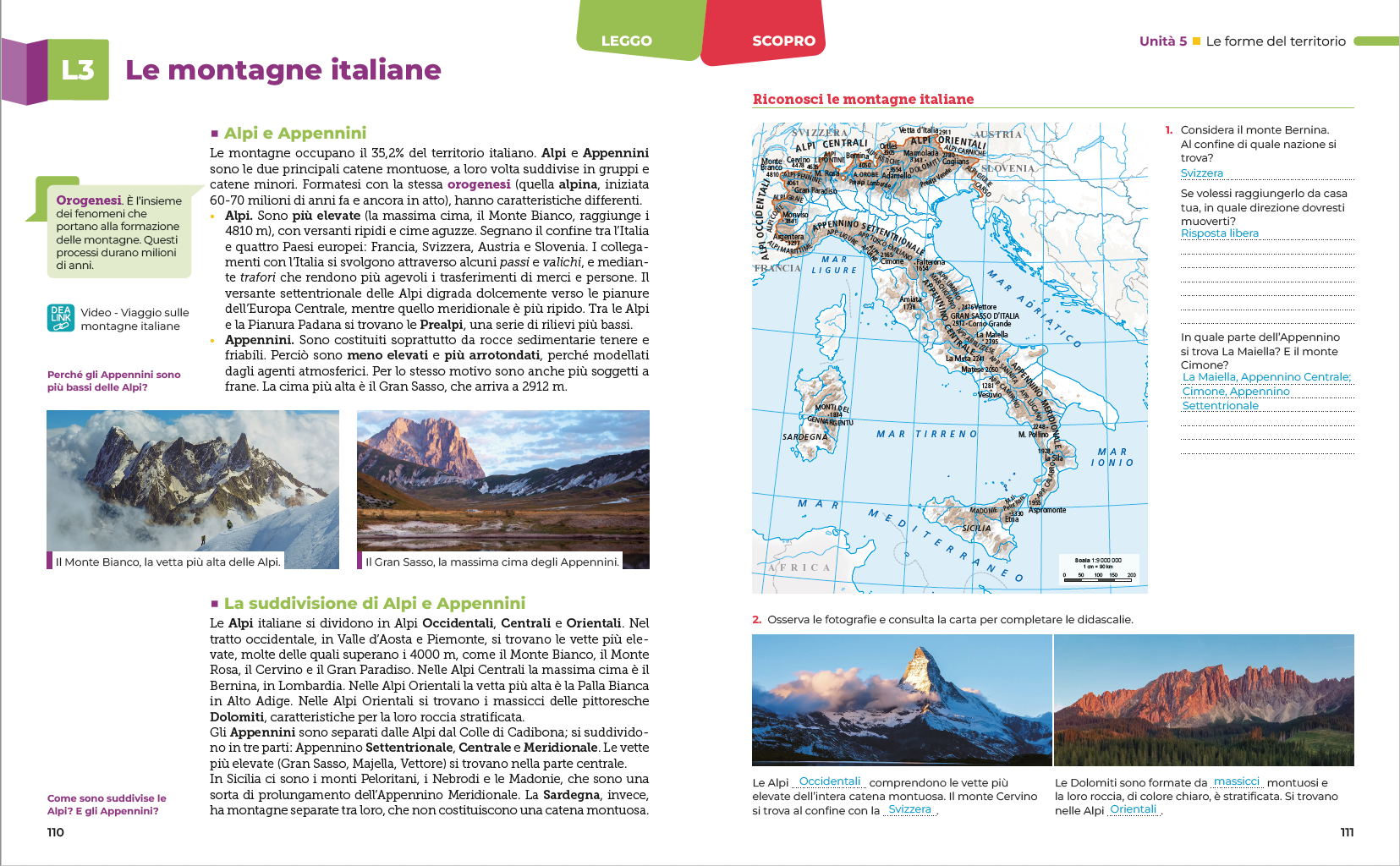 La cartografia, di dimensioni sempre piuttosto generose, è accompagnata da parti operative (uso degli strumenti della disciplina)
Articolazione dei contenuti
Molta Italia nel volume di base
A disposizione fascicolo regionale
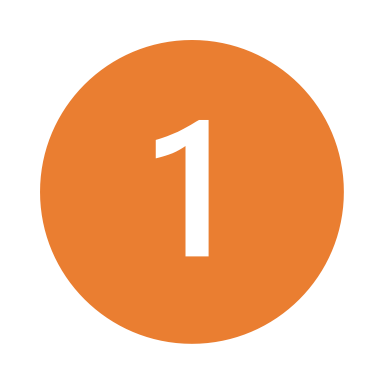 Estesa parte tematica + tutti gli Stati d’Europa
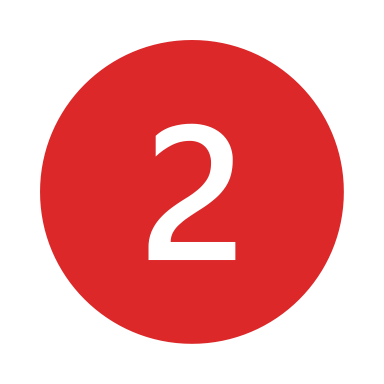 Parte tematica con Laboratori + vasta parte regionale
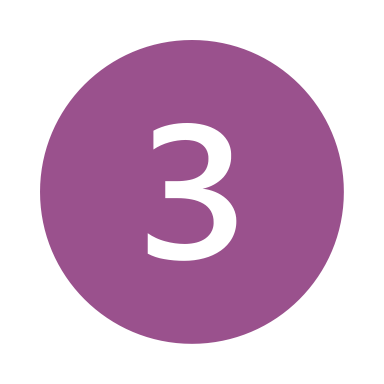 Cultura e relazioni
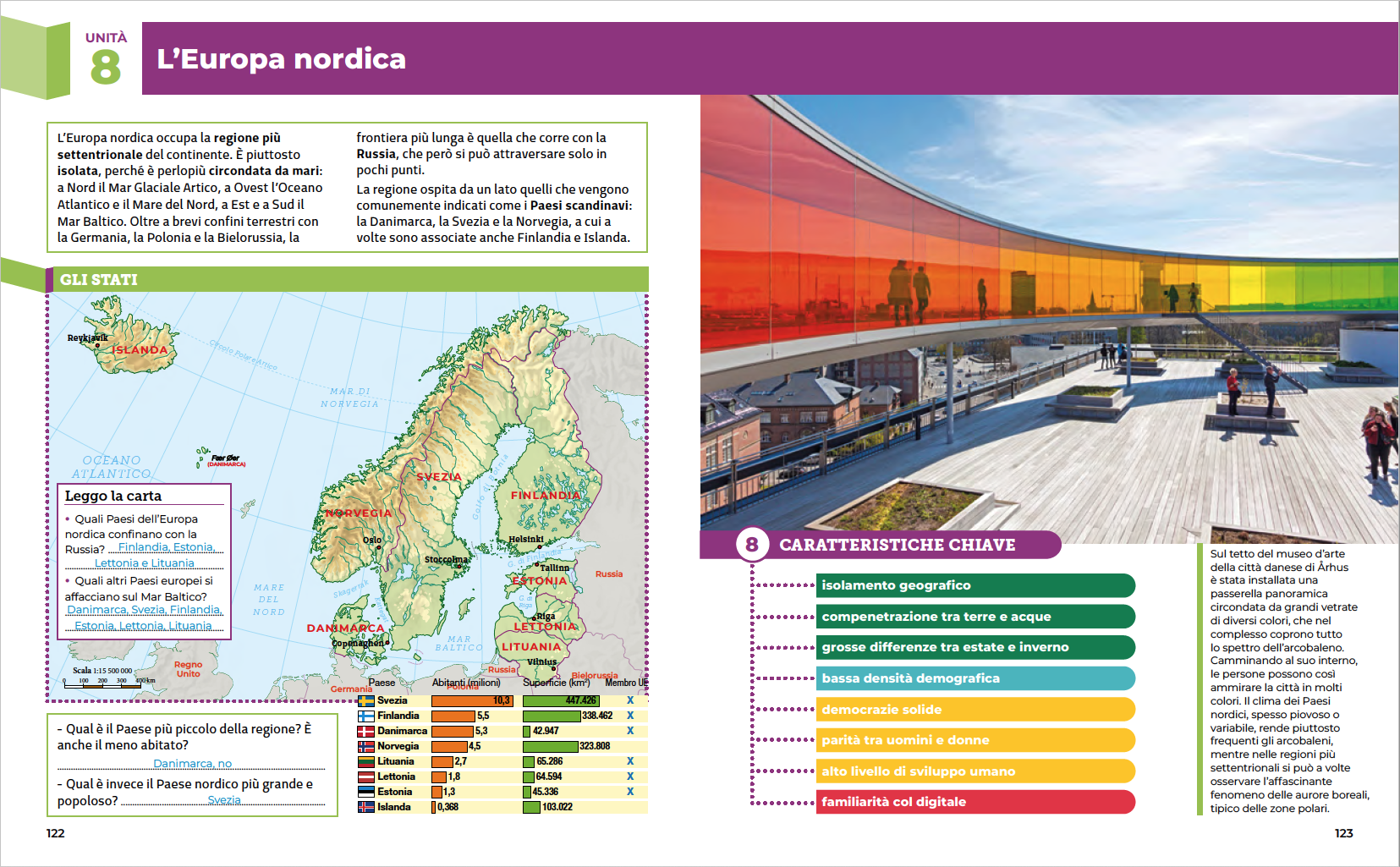 La geografia regionale presenta per ogni area delle doppie pagine accessibili, con una visualizzazione delle caratteristiche chiave dell’area, e una riflessione sullo stile di vita della popolazione
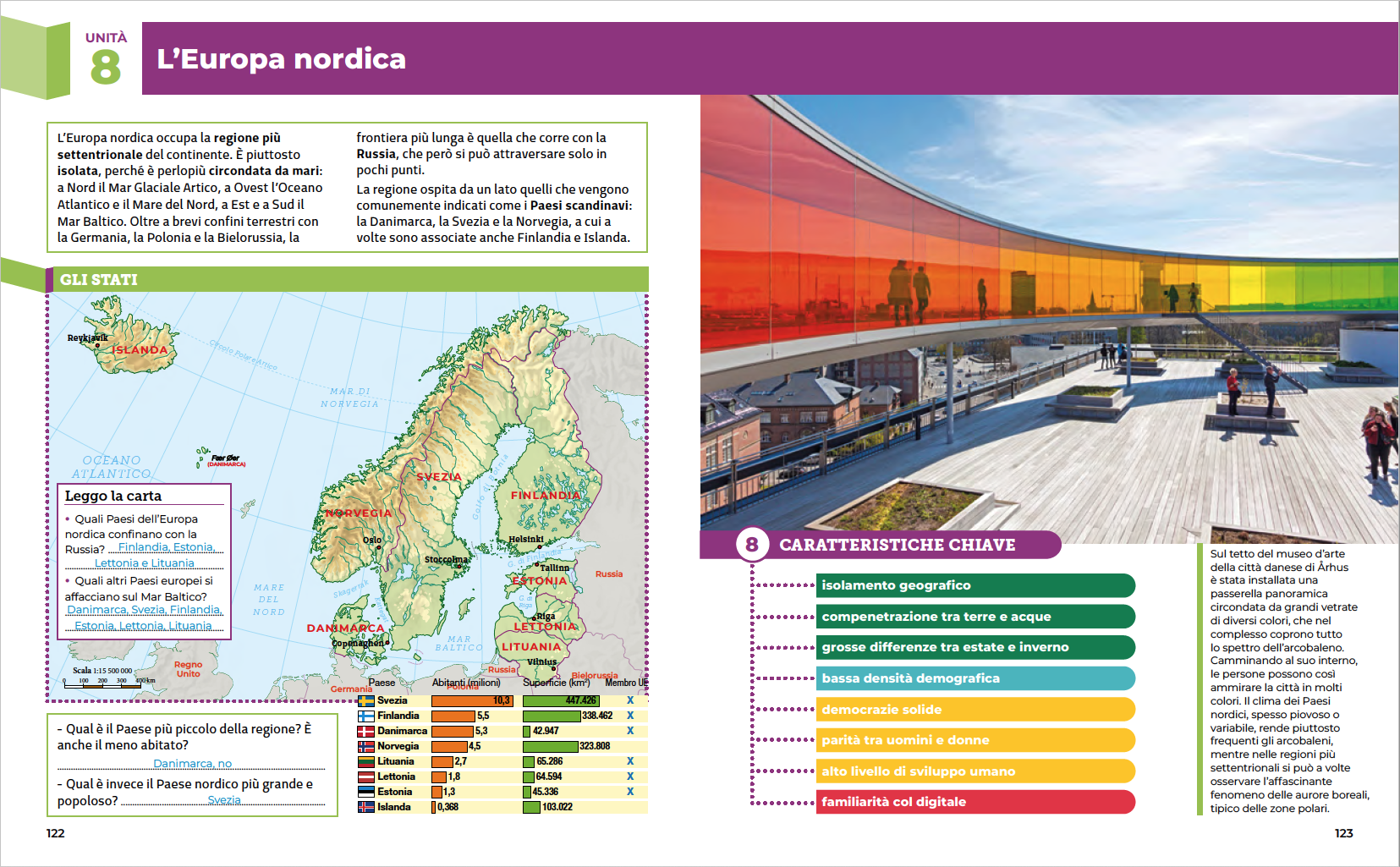 Cultura e relazioni
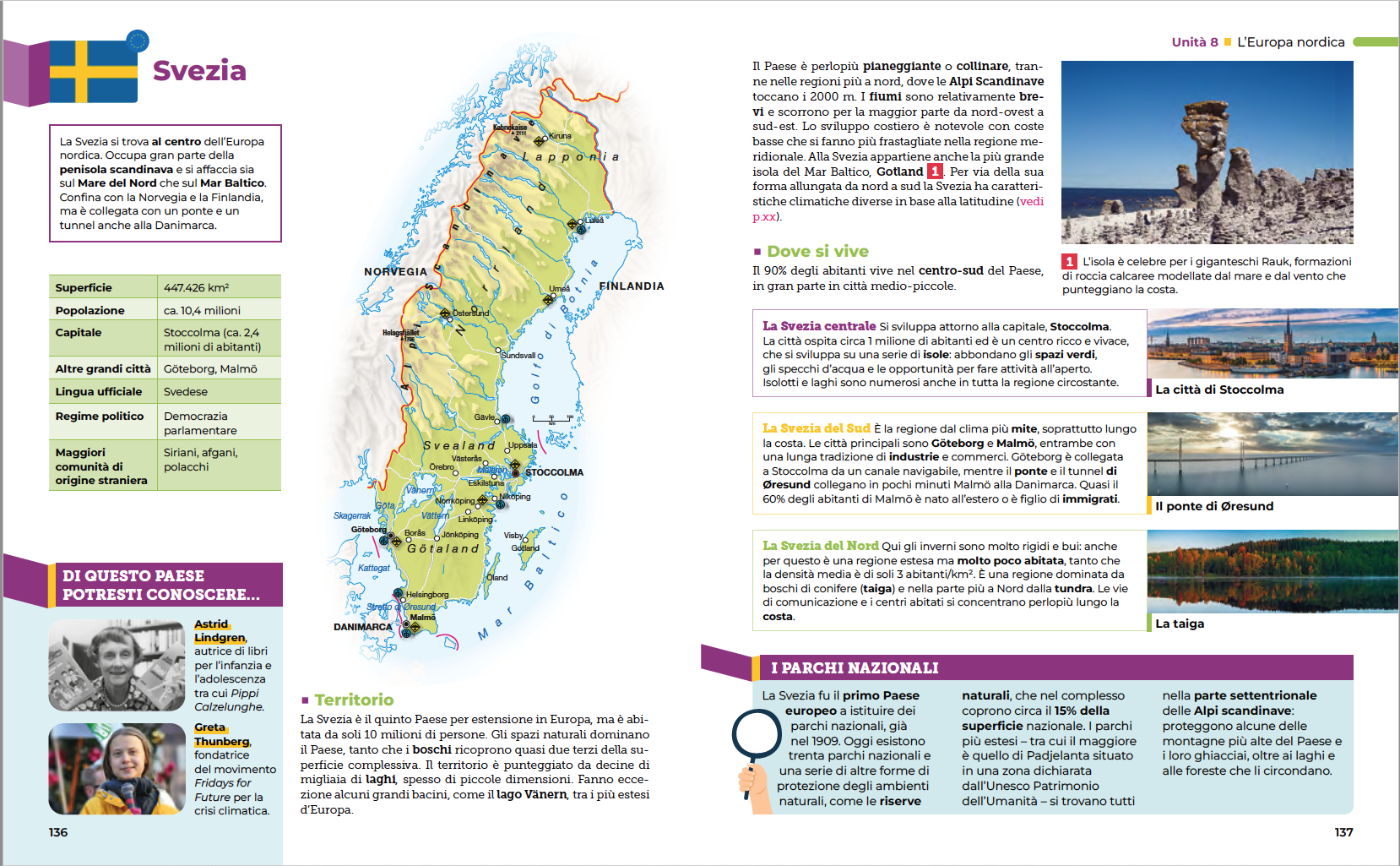 L’impostazione è amichevole e sollecita la curiosità degli studenti e delle studentesse
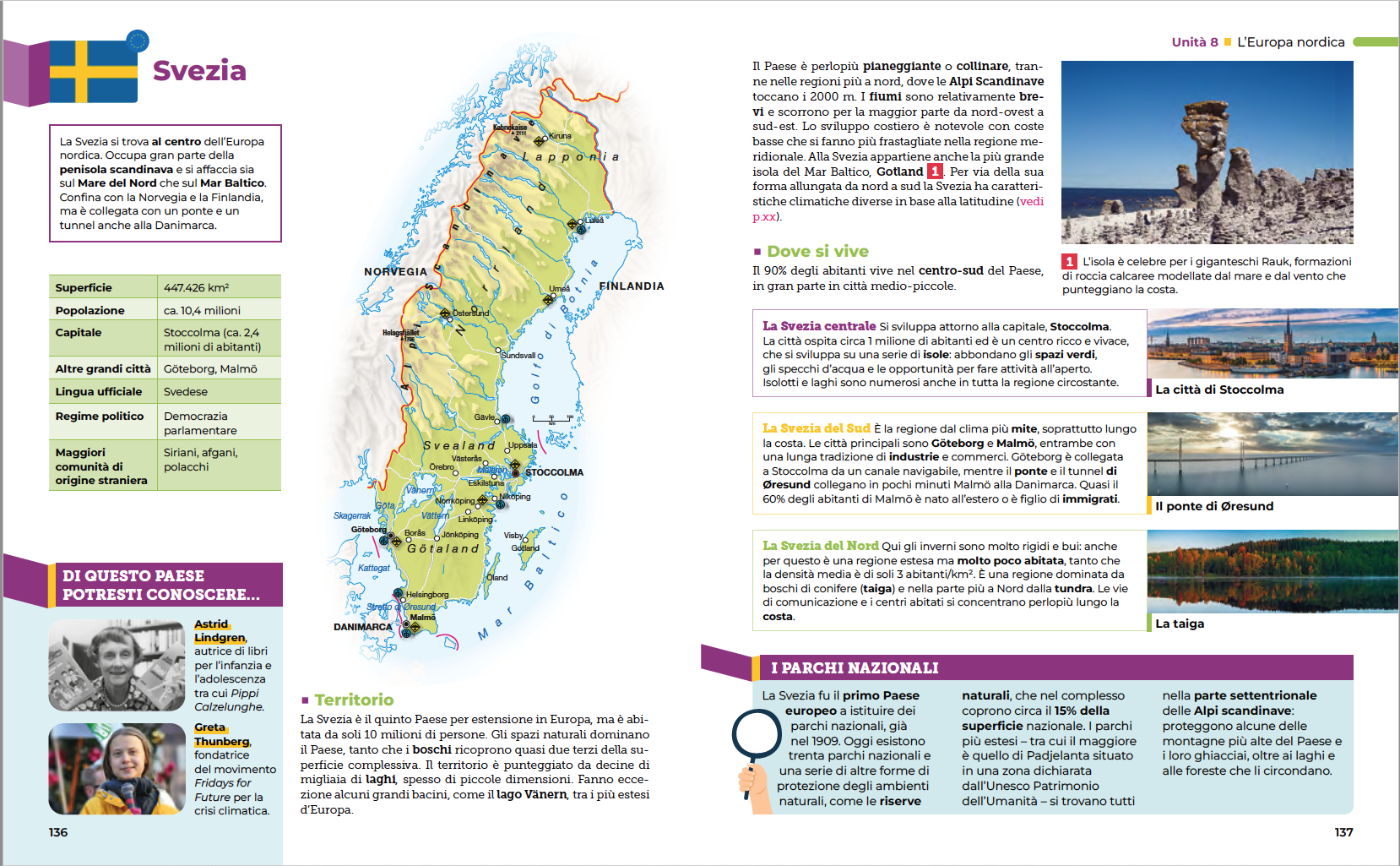 Cultura e relazioni
ARTE
SVILUPPO SOSTENIBILE
GEOSTORIA
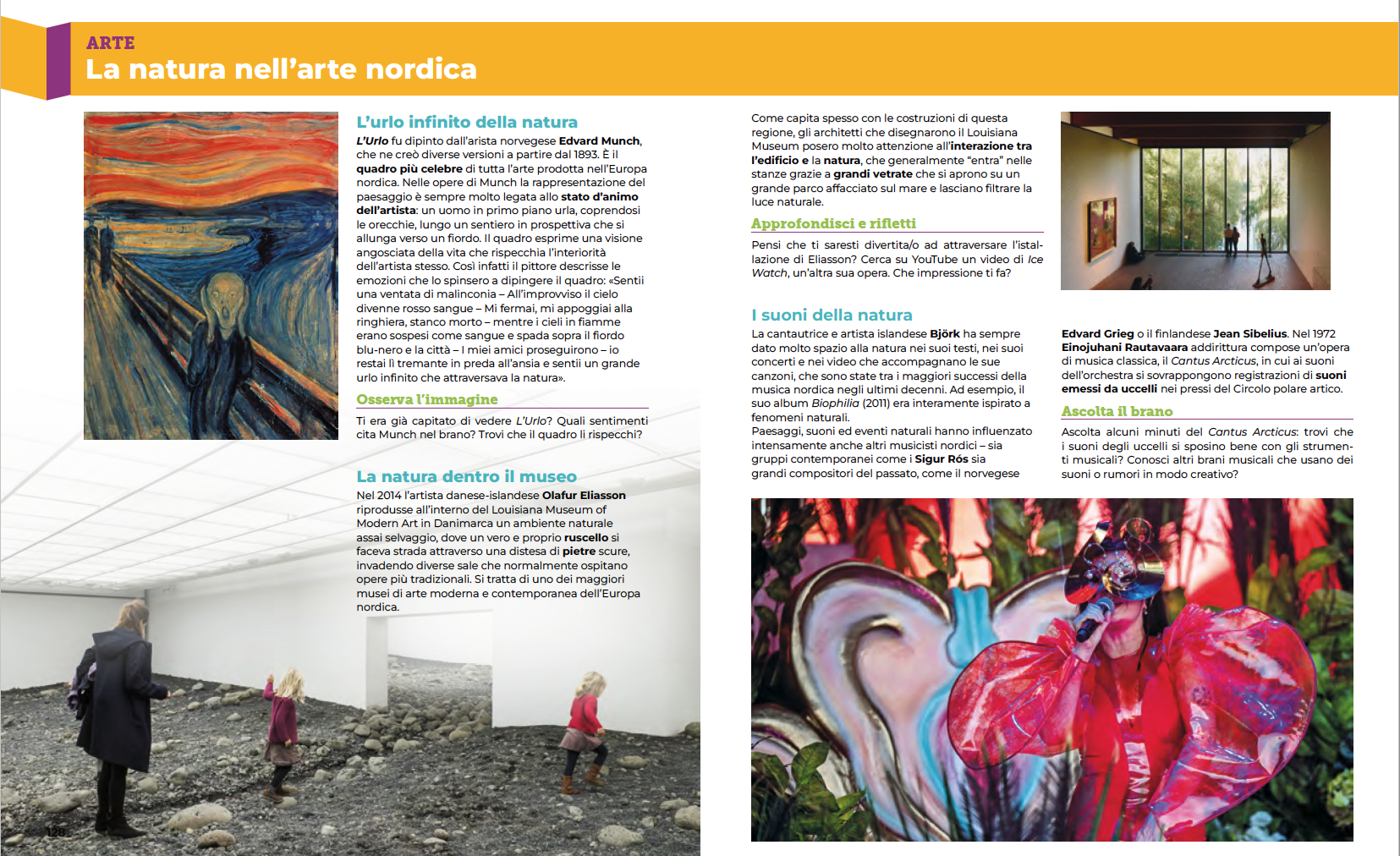 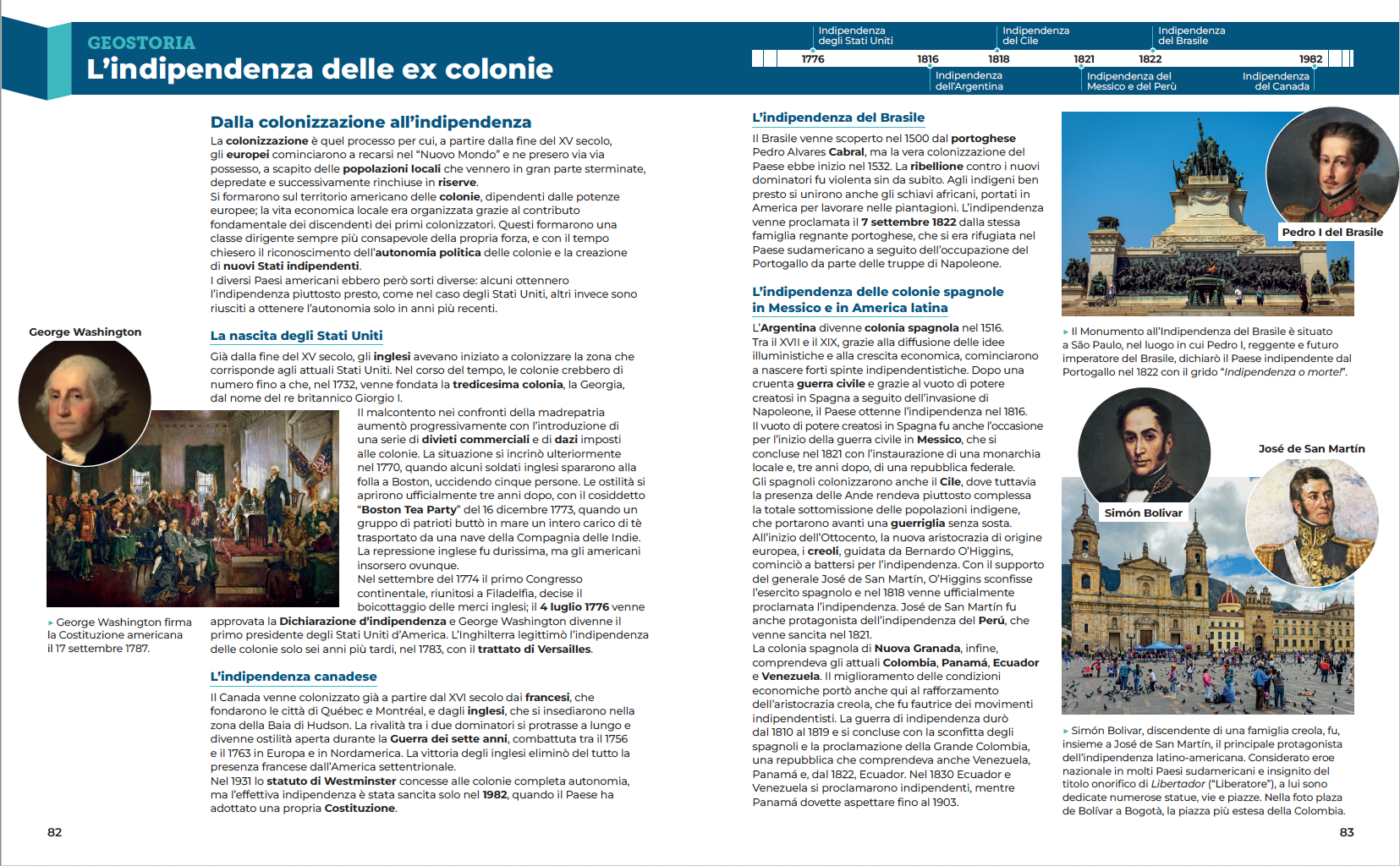 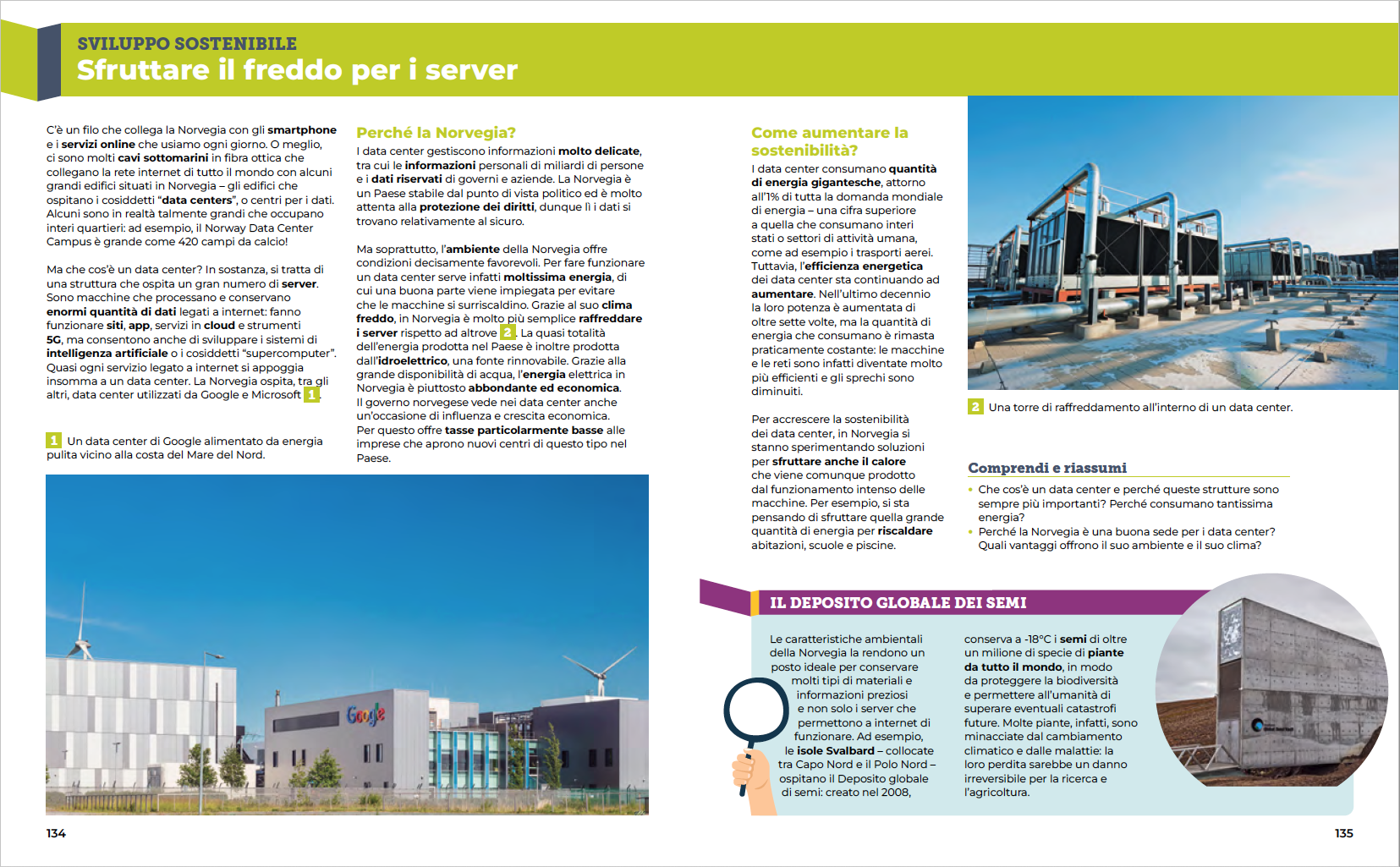 La parte di geografia regionale è accompagnata da molte schede che trattano aspetti culturali e ambientali, per favorire un approccio interdisciplinare e un naturale collegamento con le tematiche di educazione civica
Cultura e relazioni
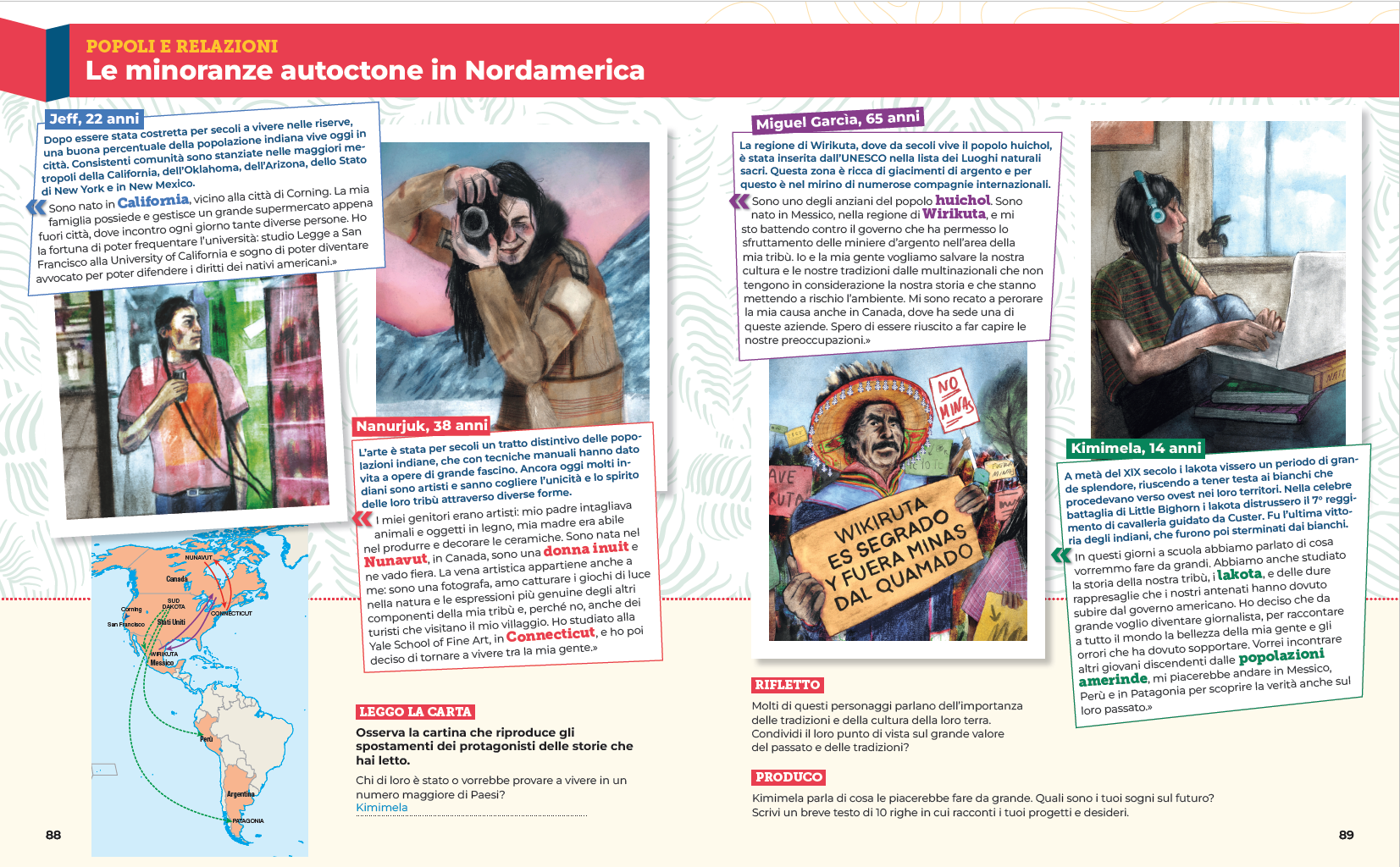 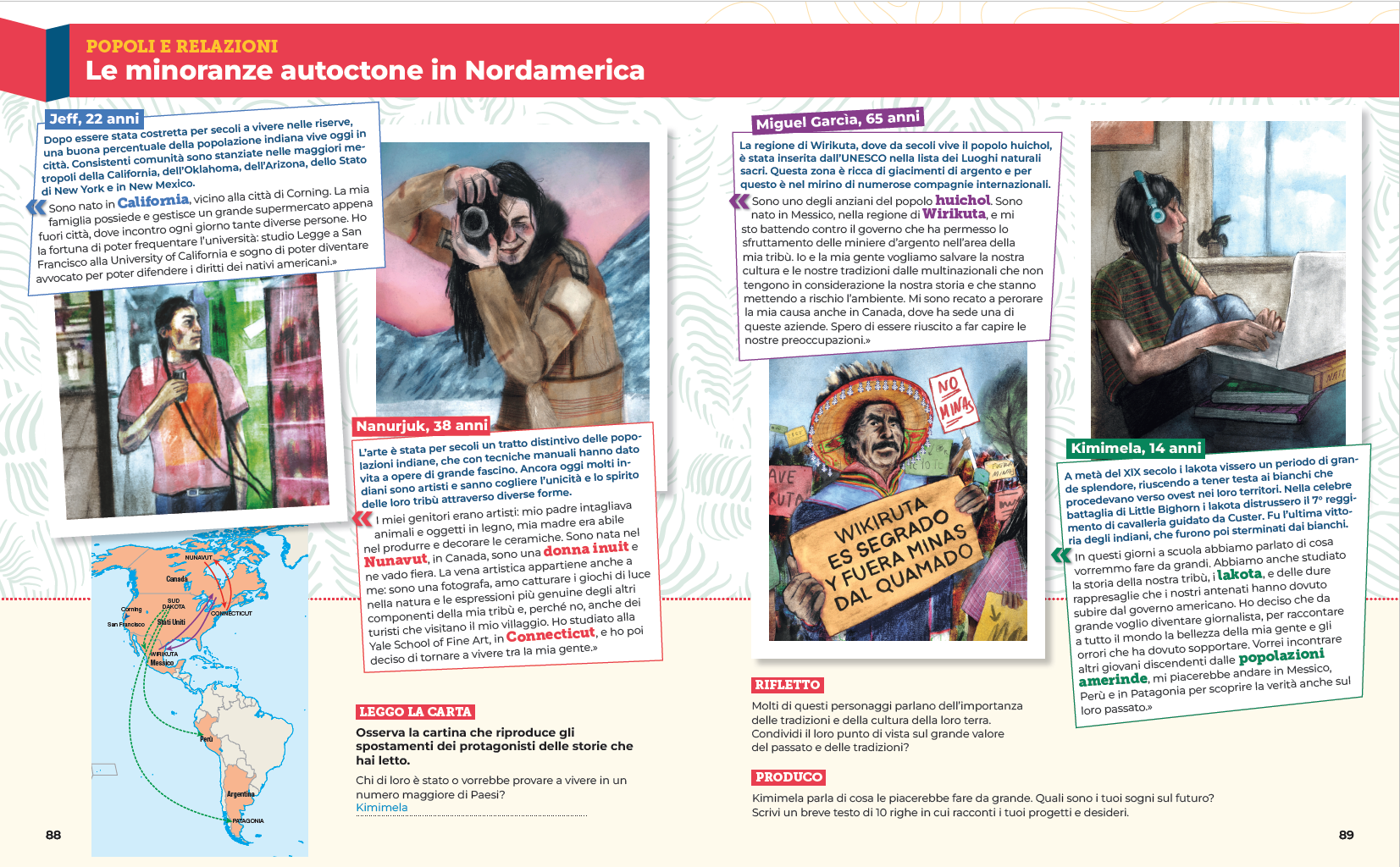 Il testo presenta le relazioni tra i popoli e tra i giovani di diversi paesi ricorrendo alla narrazione, accompagnata da disegni. Storie vere e verosimili per parlare dell’aspirazione a una vita migliore che accomuna tante persone.
Gli atlanti
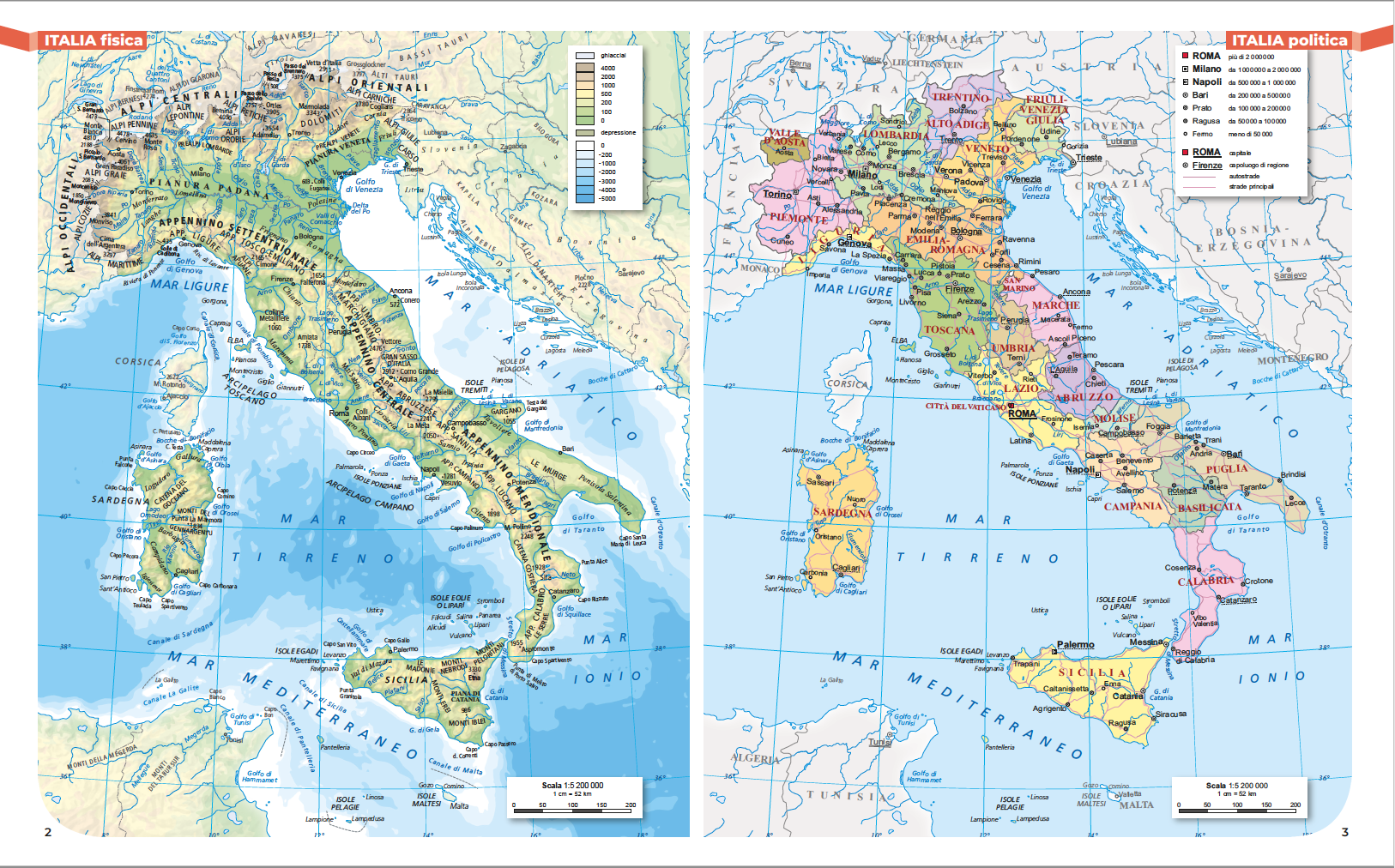 Ogni volume dell’opera è accompagnato da un atlante, che contiene un ricco corredo cartografico aggiornato e dei  laboratori operativi

• Classi prima e seconda:
Laboratori ambientali sulle aree protette, il riscaldamento climatico e la risorsa acqua, a scala italiana ed europea 
Classe terza:
Laboratori sui pilastri dell’Agenda 2030
Itinerari per la preparazione dell’esame di stato
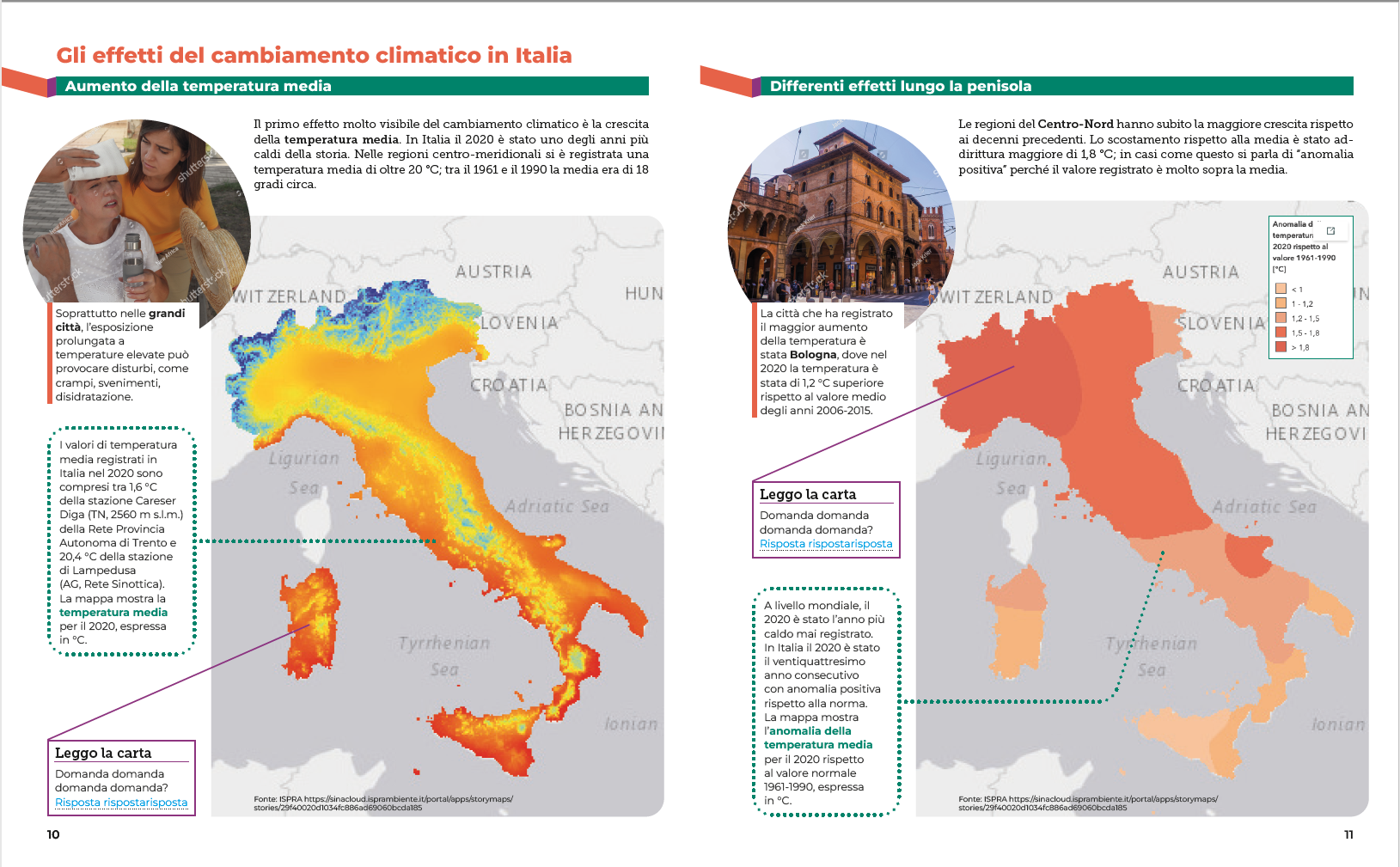 Materiali per il docente
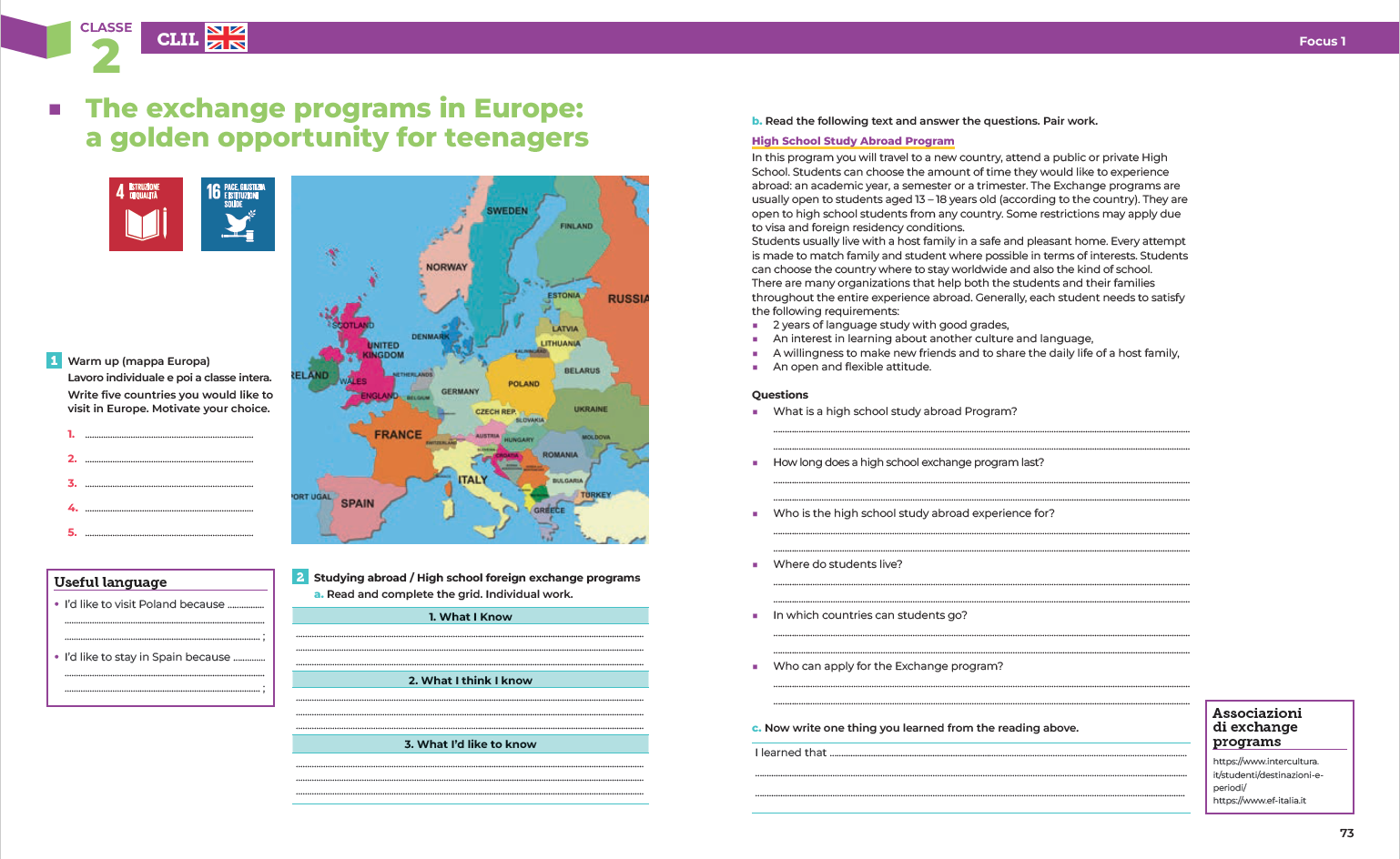 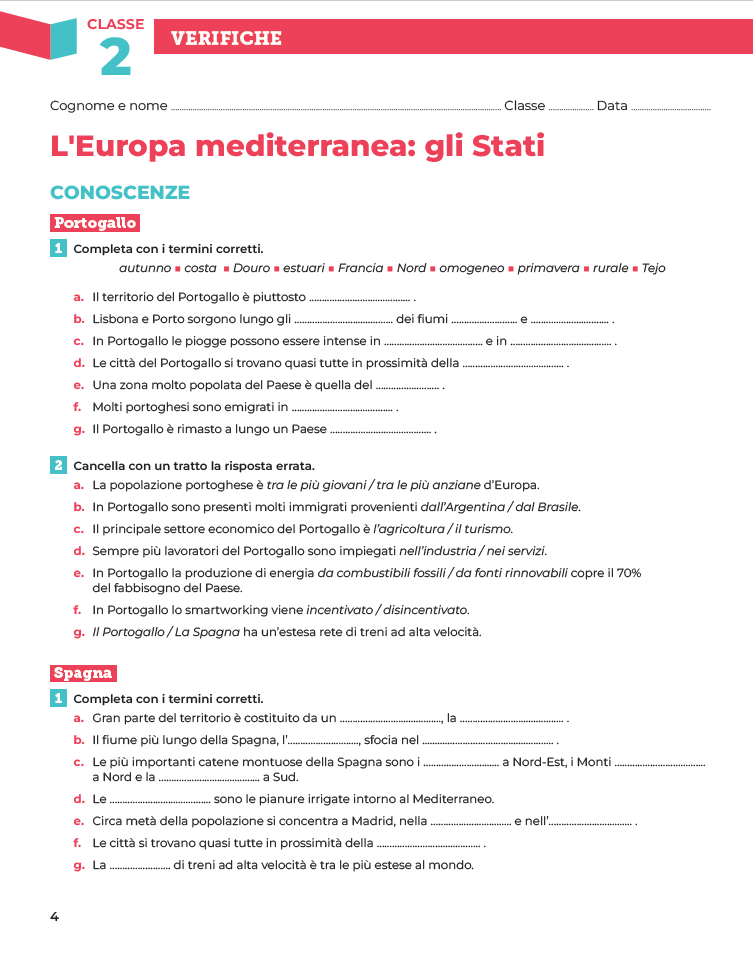 3 libri DOC
Guida con introduzione alle competenze ambientali + uso del digitale del corso + orientamento + CLIL
Set completo di Verifiche sommative
 3 NUOVI BES
Ebook e Easyebook bSmart
Sito del libro
Nuova Zona Geografia 
Blog
DIGITALE
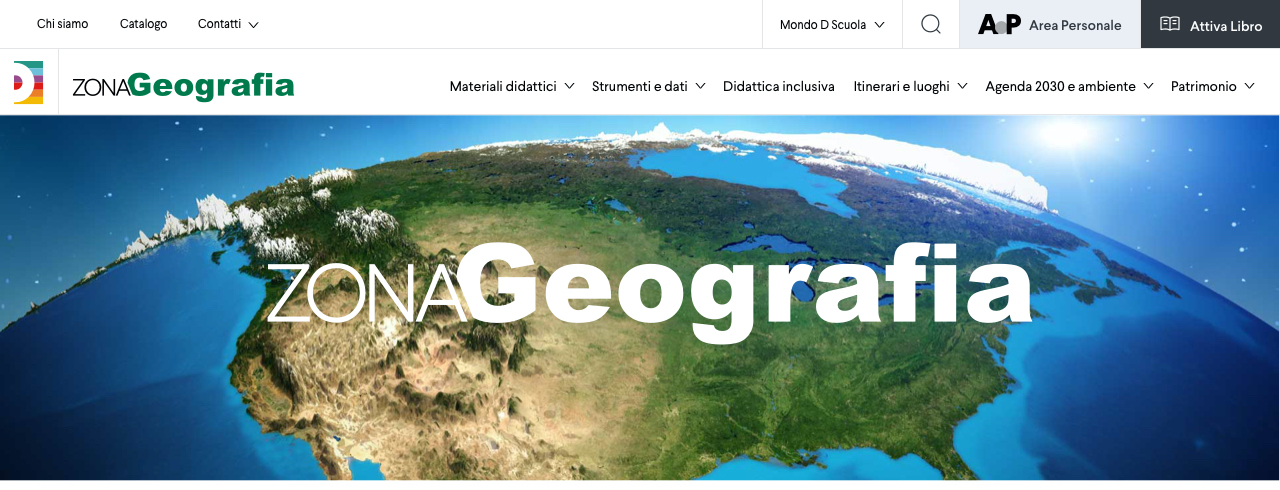 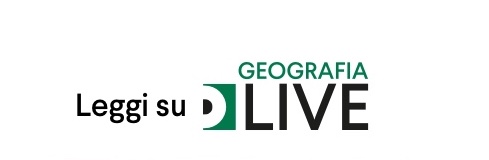 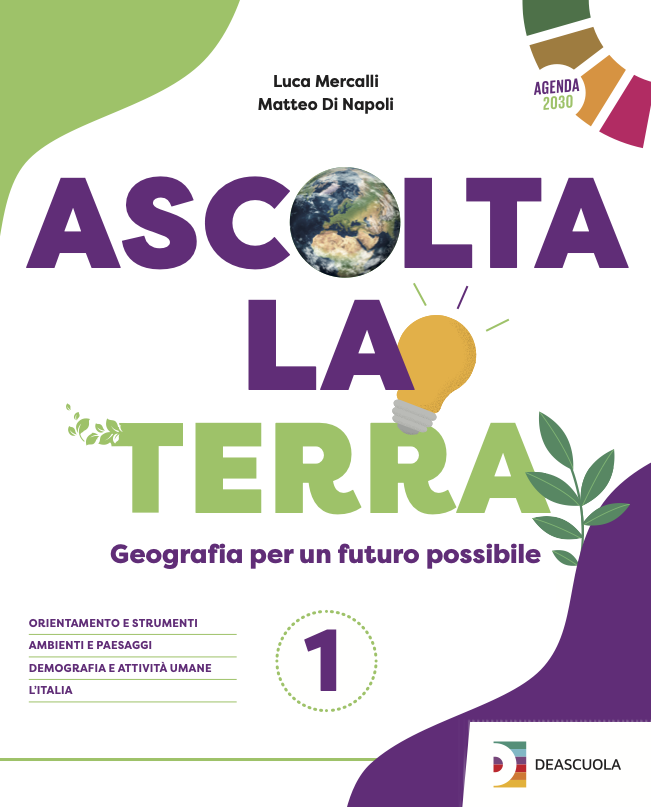 TAGLIO AMBIENTALE
TESTO LINEARE E ACCESSIBILE
APPRENDIMENTO ATTIVO
ARTICOLAZIONE DEI CONTENUTI
CULTURA E RELAZIONI
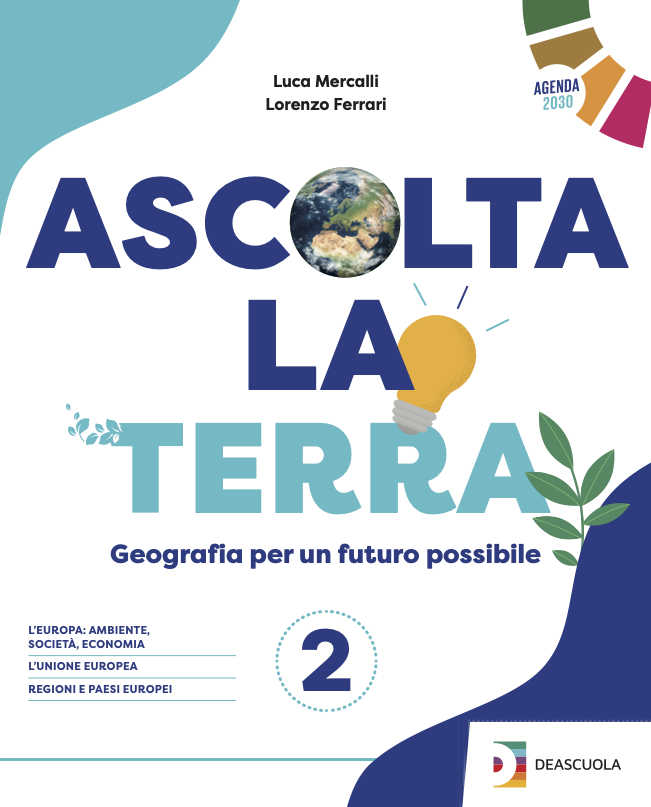 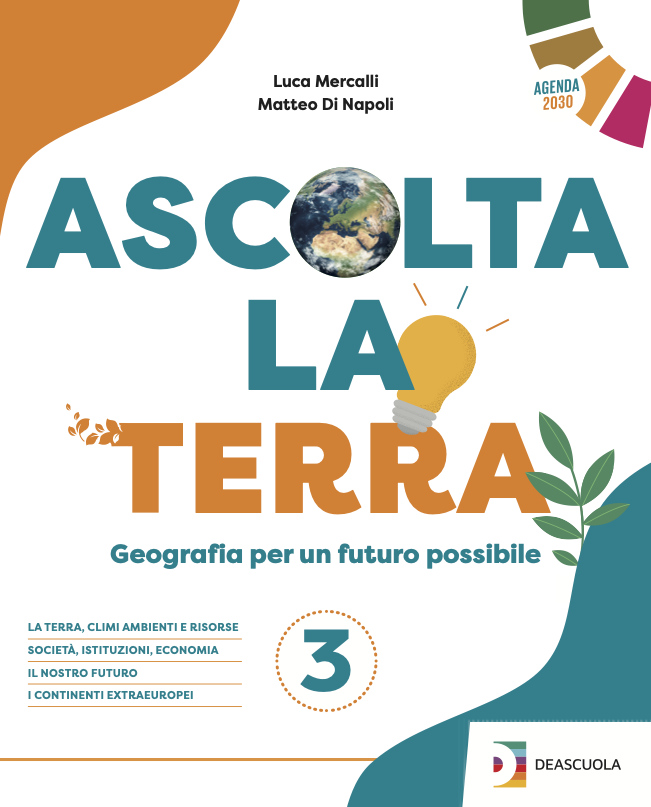 Grazie!